František Šanda,
Fyzikální ústav  Univerzity Karlovy

KK5, 2.patro
sanda@karlov.mff.uni.cz
http://alma.karlov.mff.cuni.cz/sanda
intro : teorie dynamických spekter
Koresondence mezi:   
              
         experimentální   design                         diagramy
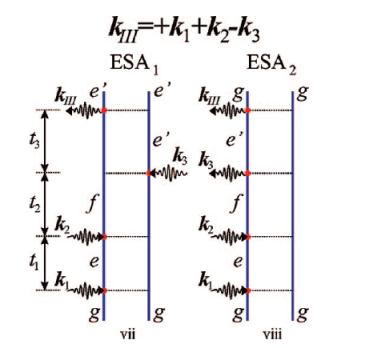 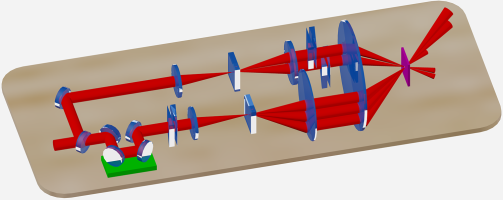 Teorie dvojité kvantové koherence a optická spektra
Annihilace excitací 





 vidíme třeba v diagramu
 (= specifický design)



Témata: teorie annihilace, anomální transport/difuze excitace, design experimentu
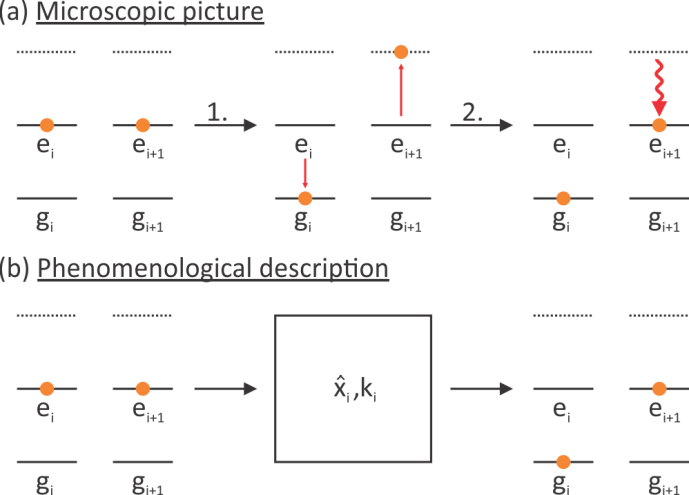 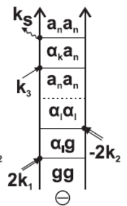 Dvouexcitonové  stavy na válci
Model optických vlastností tubulárního agregátu: 
  soustava dvouhladinových molekul s uspořádanými  dipóly
Fyzikální model
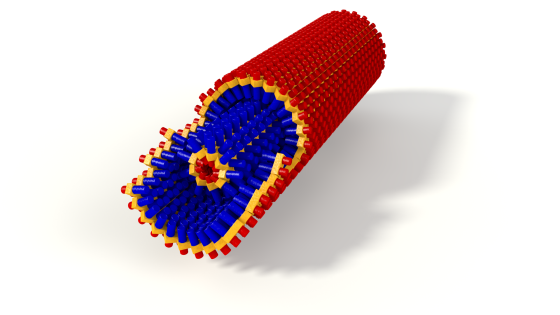 podélné exciované stavy
Agregát organických světločivých molekul
cyklické excitované stavy
Struktura jednoexcitovaných stavů: 
  podélné stavy -  Blochovy stavy krystalu
  cyklické stavy -   obdobné benzenu aj.


více excitací na válci: nezávislé excitace?
     proč ne tak úplně:  Pauliho exkluze                                
                                    excitonová anihilace (po difuzi na válci)


Úkol: najít strukturu a dynamiku stavů se dvěma excitacemi